13 Industry
3200 GWt power today
Cement
Plasma arc temperatures
Iron reduction, electrolysis
Aluminum, solid electricity
Shipyard building factories
Fission is in Fashion
Energy to change industrial processes
Heating
2500 GW
Cheap, 24x7 
liquid fission electricity12,000 GW
Light industry
2700 GW
intermediate
Hydrogen3,000 GW
Building ops
1700 GW
Heavy industry
1800 GW
Electric vehicles
300 GW
C-synfuel400 GW
Heavy transport
300 GW
1600 GW
200 GW
400 GW
Airplanes
Ammonia700 GW
800 GW
Shipping
400 GW
Biomass
400 GW
300 GW
Food
1700 GW
IRENA has industry power use estimates.
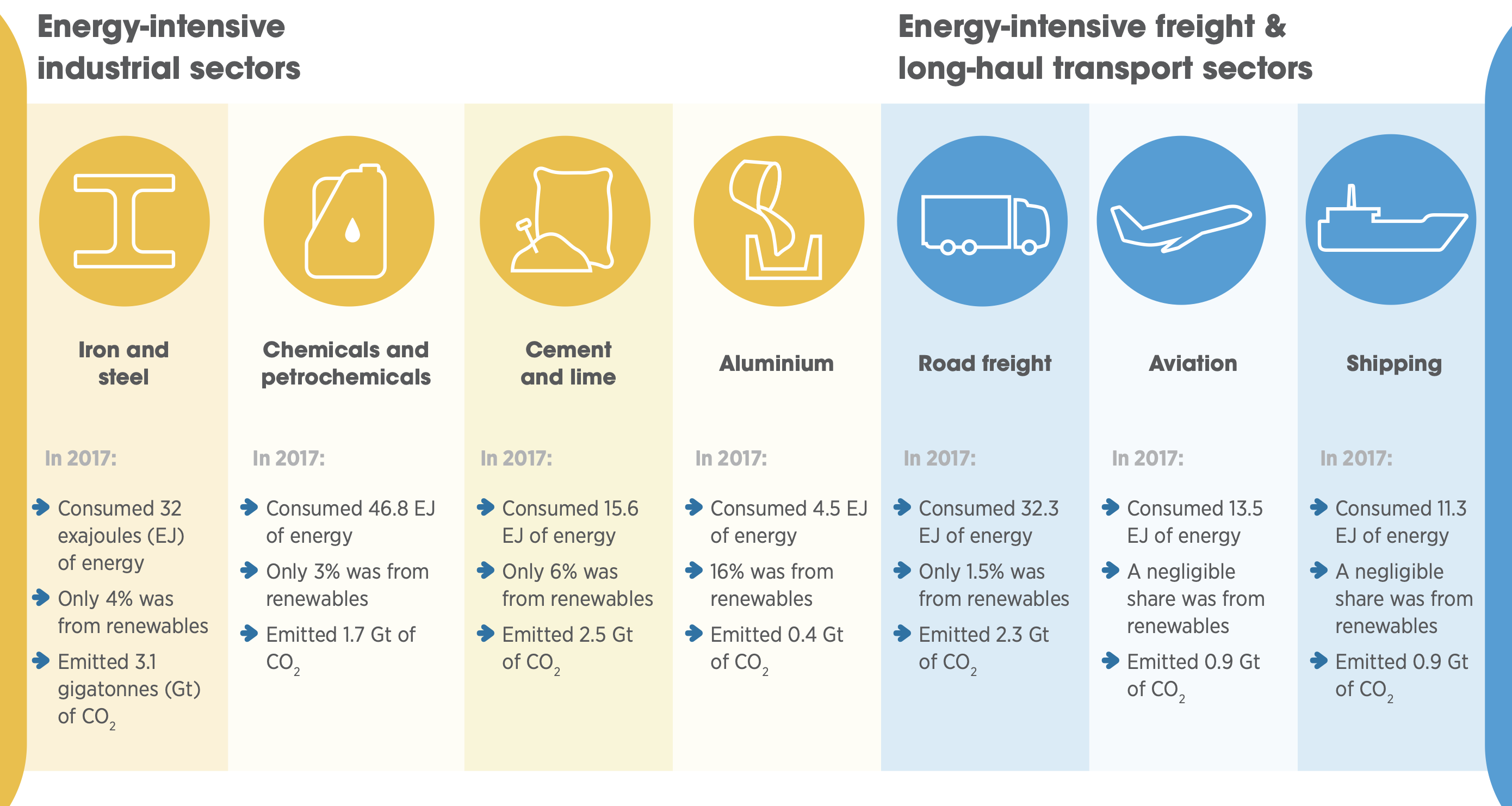 Some of 1500 GW of chemical and petrochemical power consumption related to fuel refining will not be needed.
400 GW
400 GW
1000 GW
150 GW
1000 GW
1500 GW
500 GW
3 Gt/y
2 Gt/y
3 Gt/y
<1 Gt/y
2 Gt/y
1 Gt/y
1 Gt/y
https://www.irena.org/-/media/Files/IRENA/Agency/Publication/2020/Sep/IRENA_ReachingZero_Summary_2020.pdf
IEA has similar power use data.
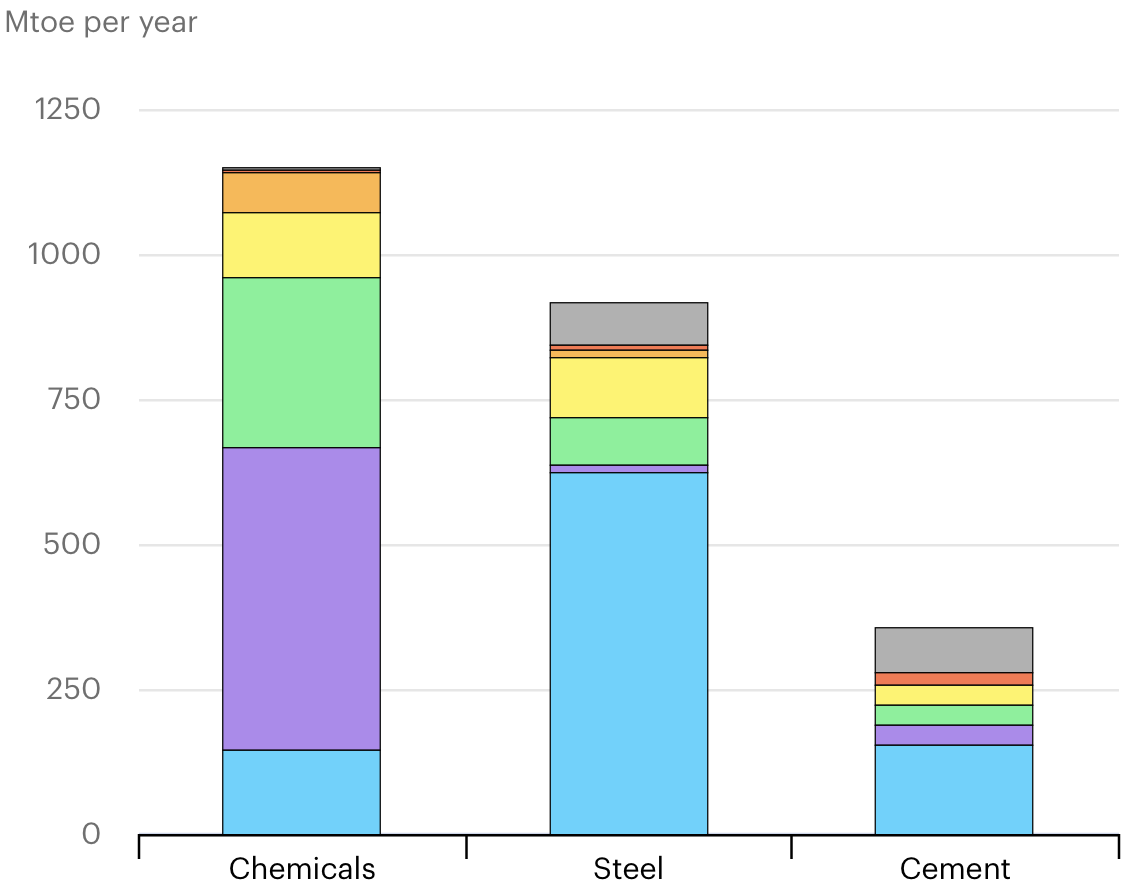 Text block
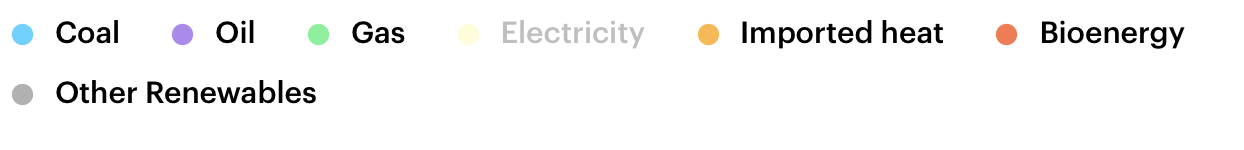 1800 GW
1300 GW
600 GW
https://www.iea.org/articles/the-challenge-of-reaching-zero-emissions-in-heavy-industry
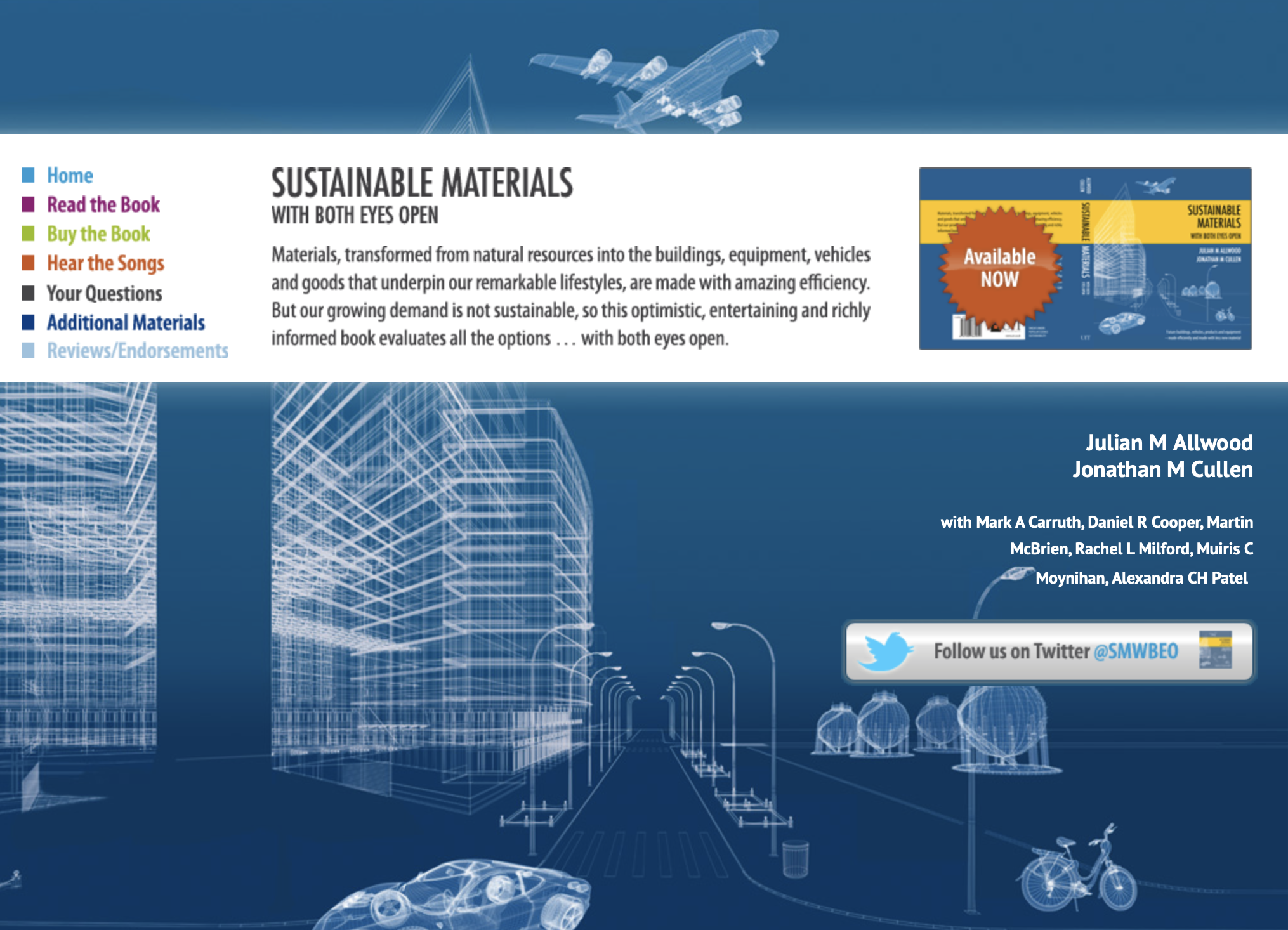 GREAT BOOK FREE at http://www.withbotheyesopen.com/read.php?c=9
Sustainable Materialswith Both Eyes Open
Top 5 materials produced
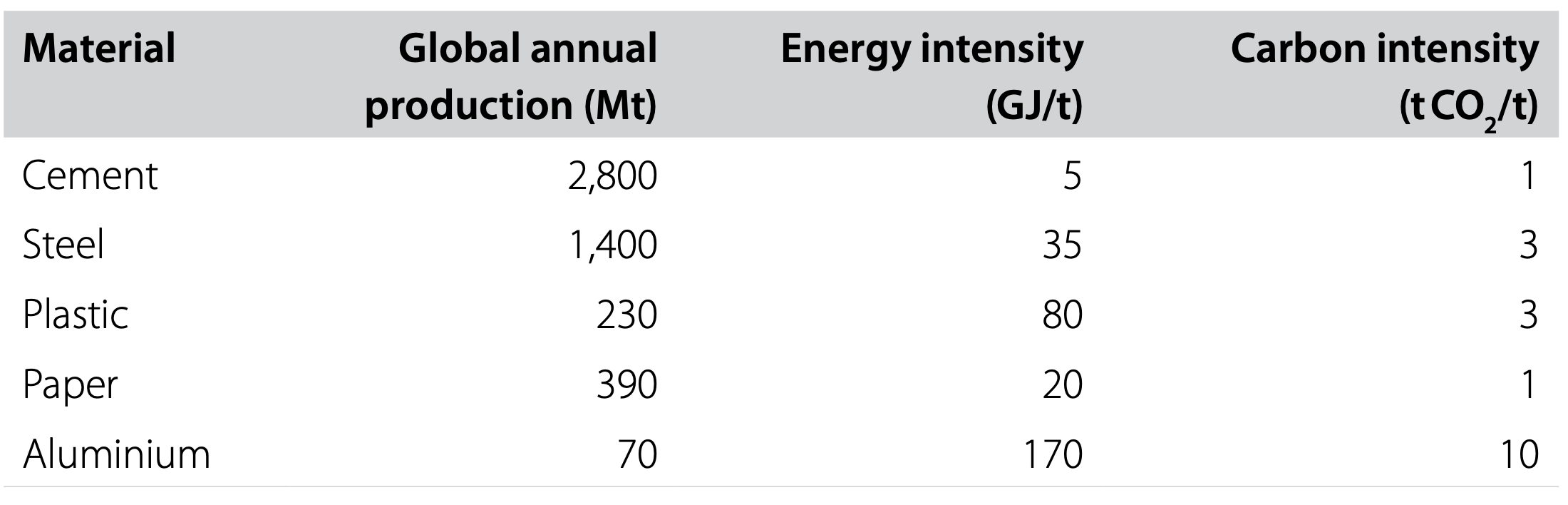 http://www.withbotheyesopen.com/read.php
Cement is critical for infrastructure construction.
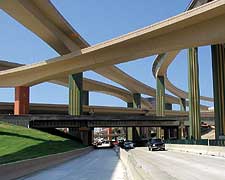 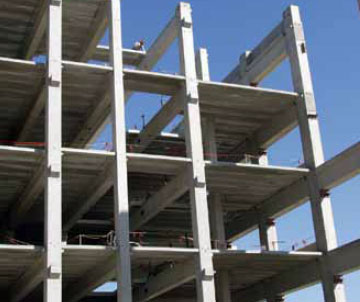 circa 2010
http://http://www.prlog.org/10048173-world-asphalt-forecasts-for-2011-2016.html
http://en.wikipedia.org/wiki/Cement
Making cement by heating limestone drives off CO2 that is reabsorbed later.
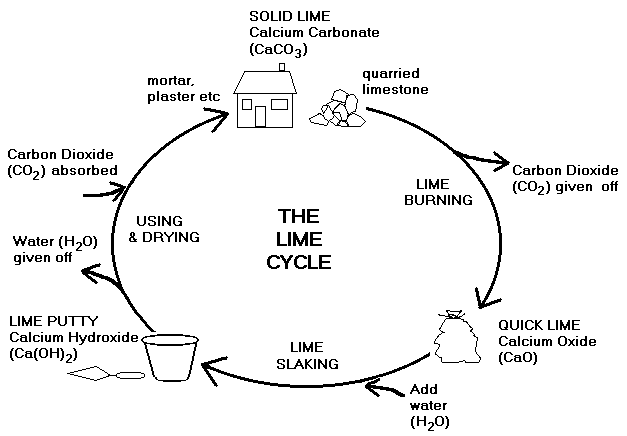 http://www.stratis.demon.co.uk/lime.htm
[Speaker Notes: Carbon neutral]
Cement energy use and emissions can be improved.
Sustainable Materialswith Both Eyes Open
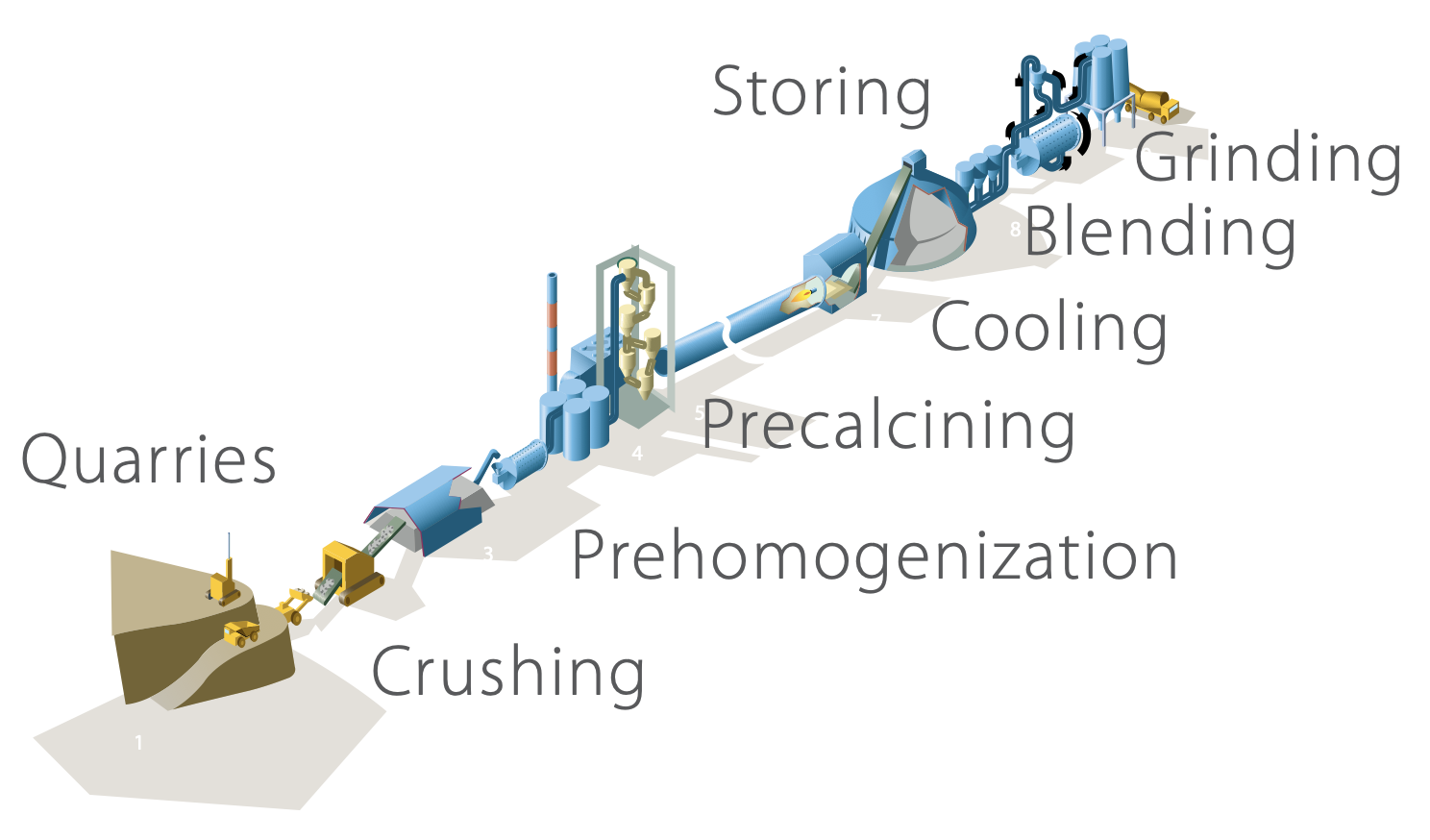 Fission-powered plasma arc heating to 1500°C for cement?
http://www.withbotheyesopen.com/read.php
Alternatives to Ca-Si cement? to road surfaces?
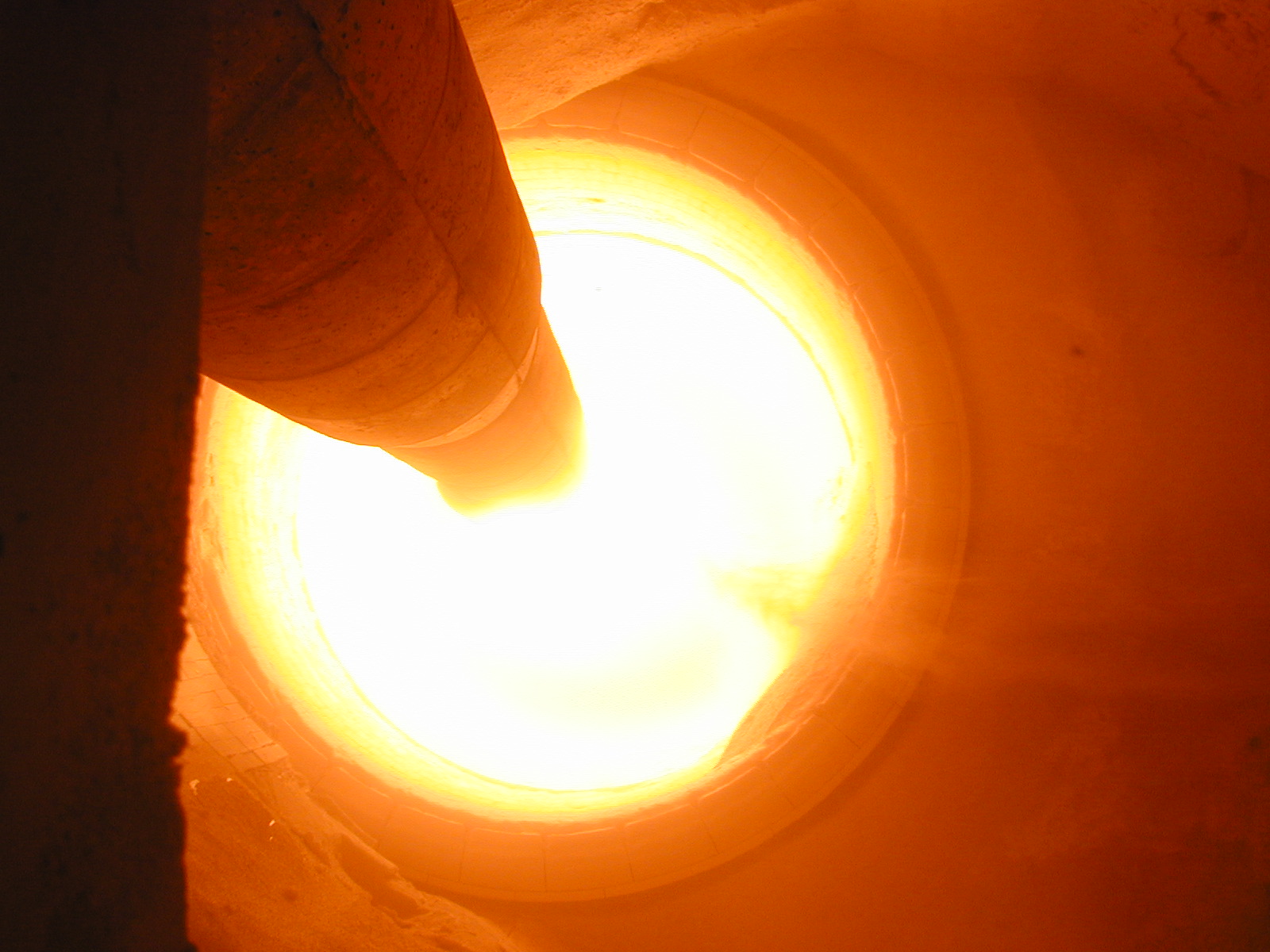 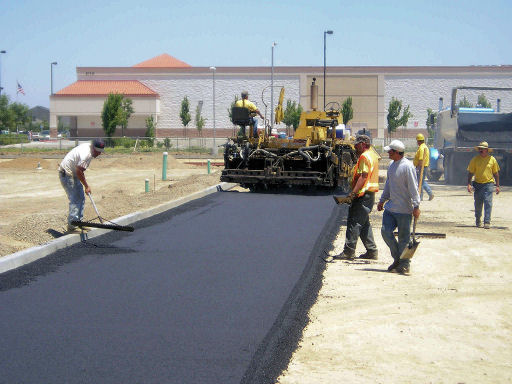 http://www.soci.org/News/~/media/Files/Conference%20Downloads/Asphalt%20carbon%20footprint%20Mar%2009/Lancaster.ashx
1400 Mt of steel are used every year.
Sustainable Materialswith Both Eyes Open
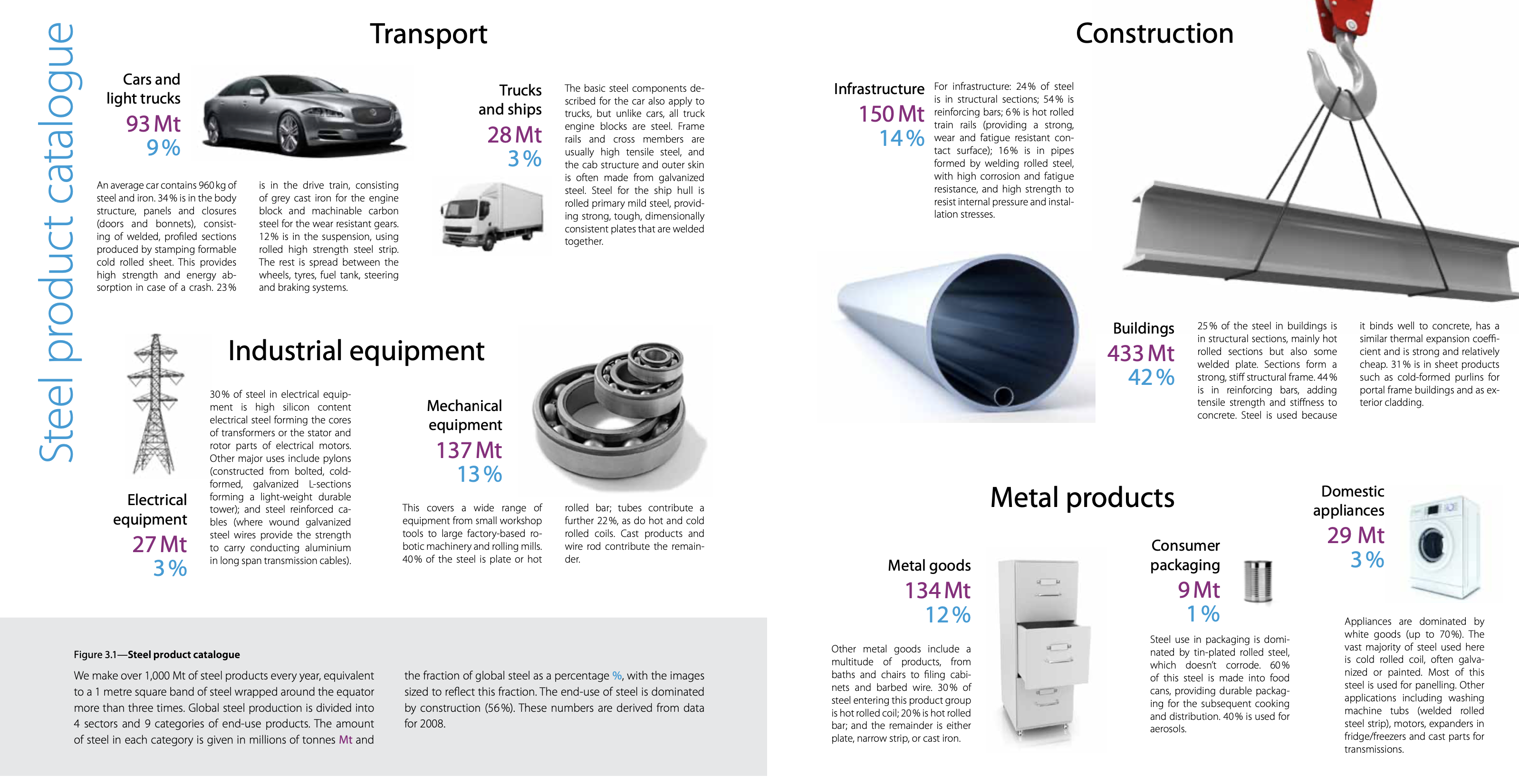 http://www.withbotheyesopen.com/read.php
Sankey steel flow
Sustainable Materialswith Both Eyes Open
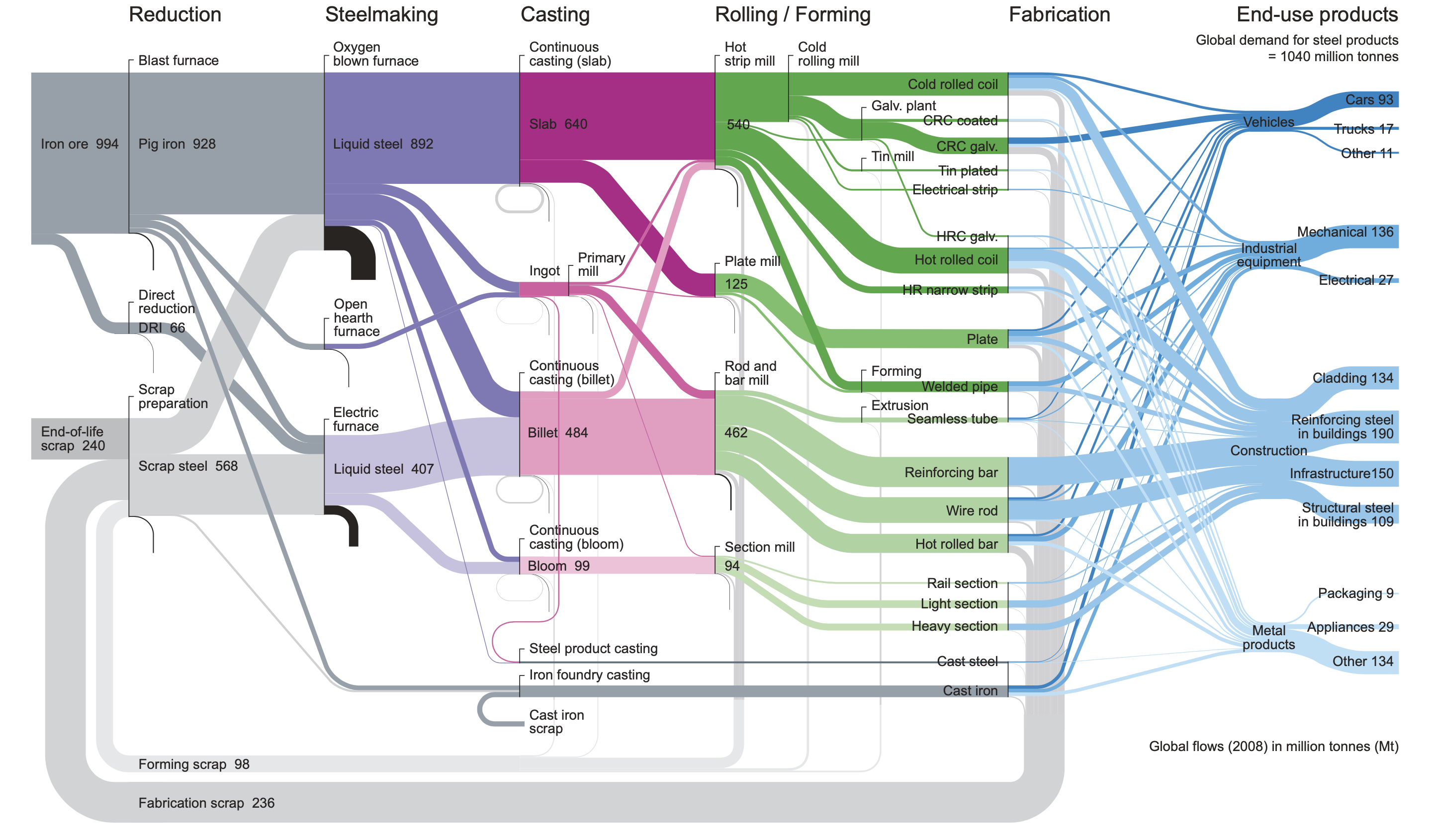 http://www.withbotheyesopen.com/read.php
Steelmaking uses 900 GW(t) plus 600 GW(e).
Sustainable Materialswith Both Eyes Open
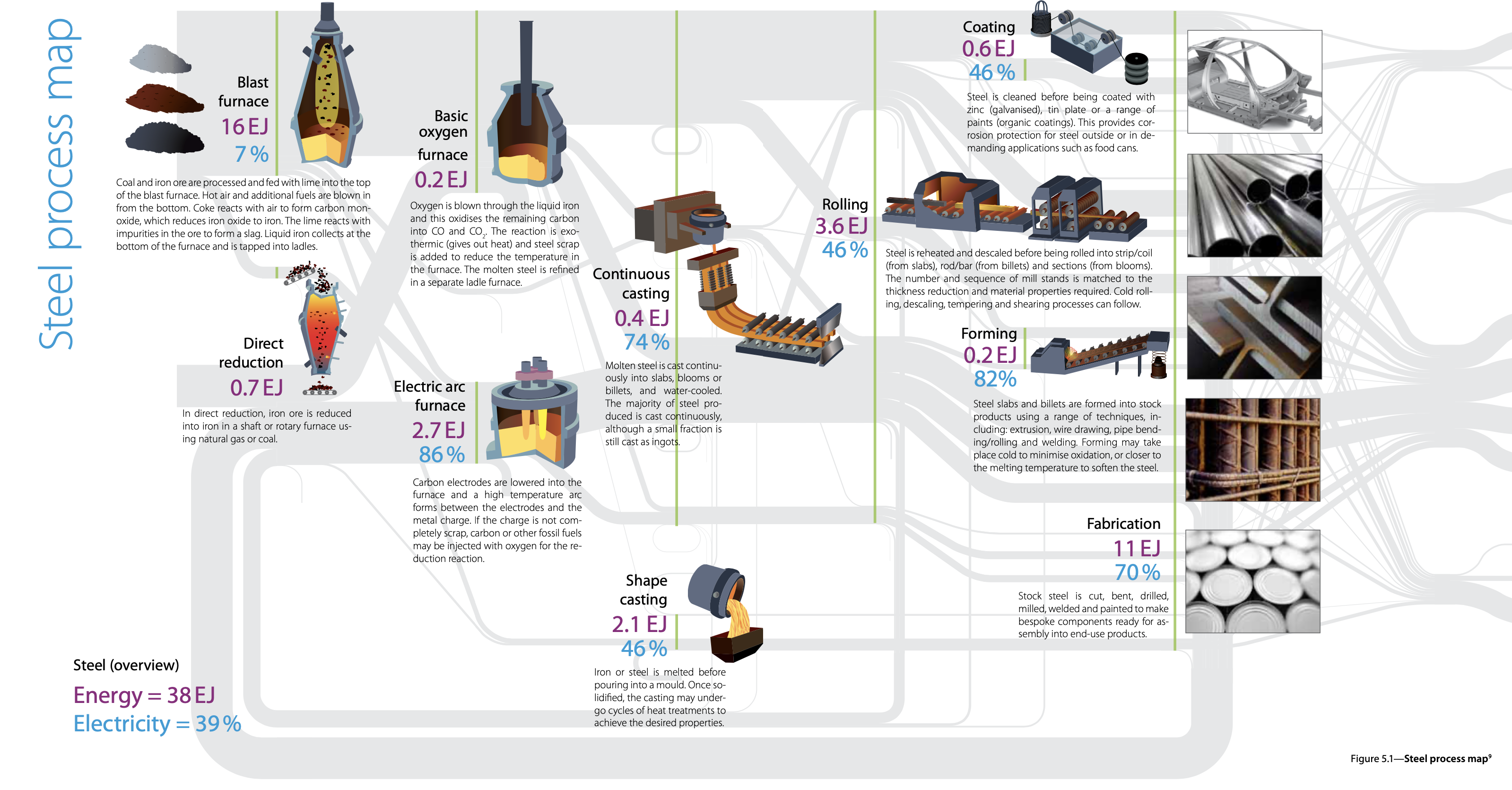 http://www.withbotheyesopen.com/read.php
Hydrogen based steel production may be viable at $1.9/kg-H2.
(Hydrogen Council)
H2$/kg
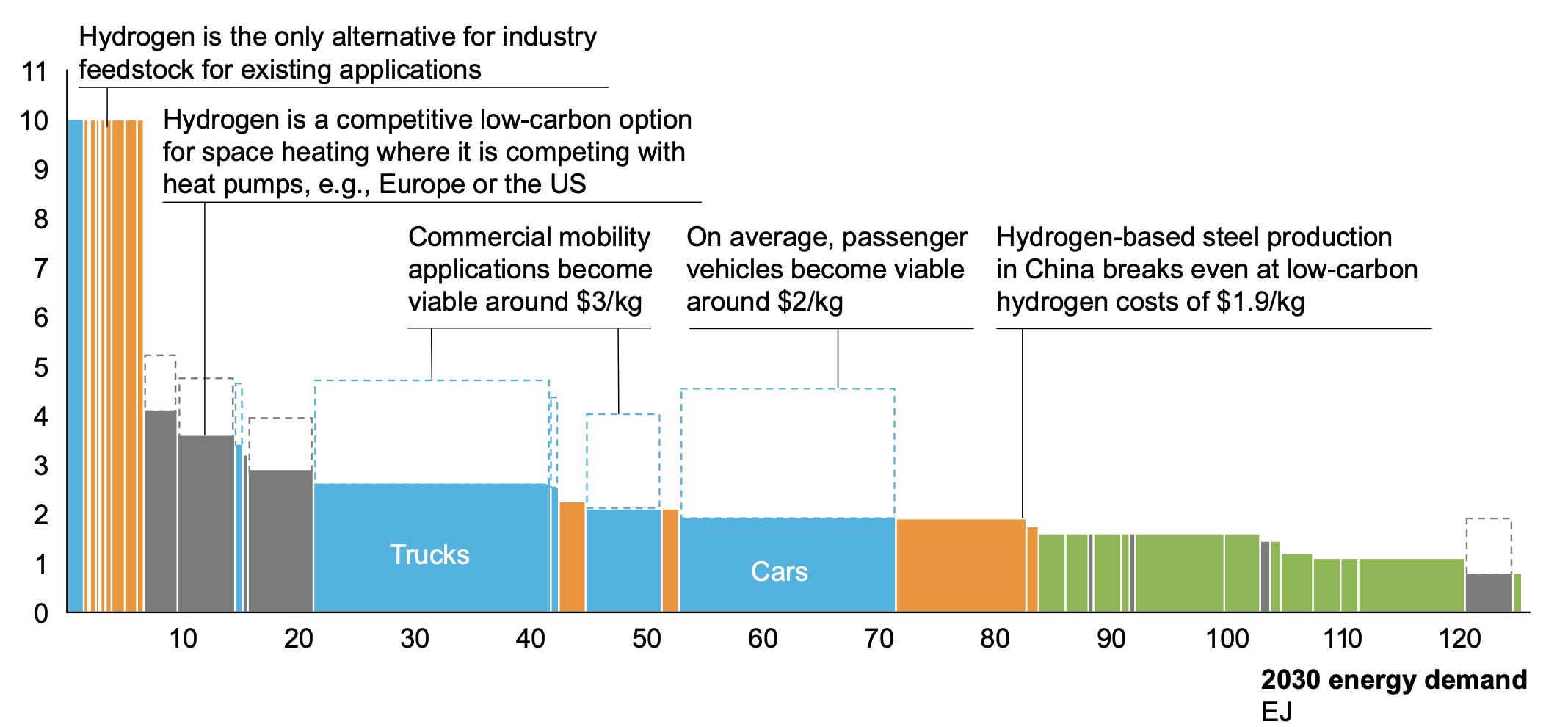 https://hydrogencouncil.com/wp-content/uploads/2020/01/Path-to-Hydrogen-Competitiveness_Full-Study-1.pdf
RMI estimates 10 GW of H2 use for LKAB project to remove oxygen from iron oxide using H2 reduction.
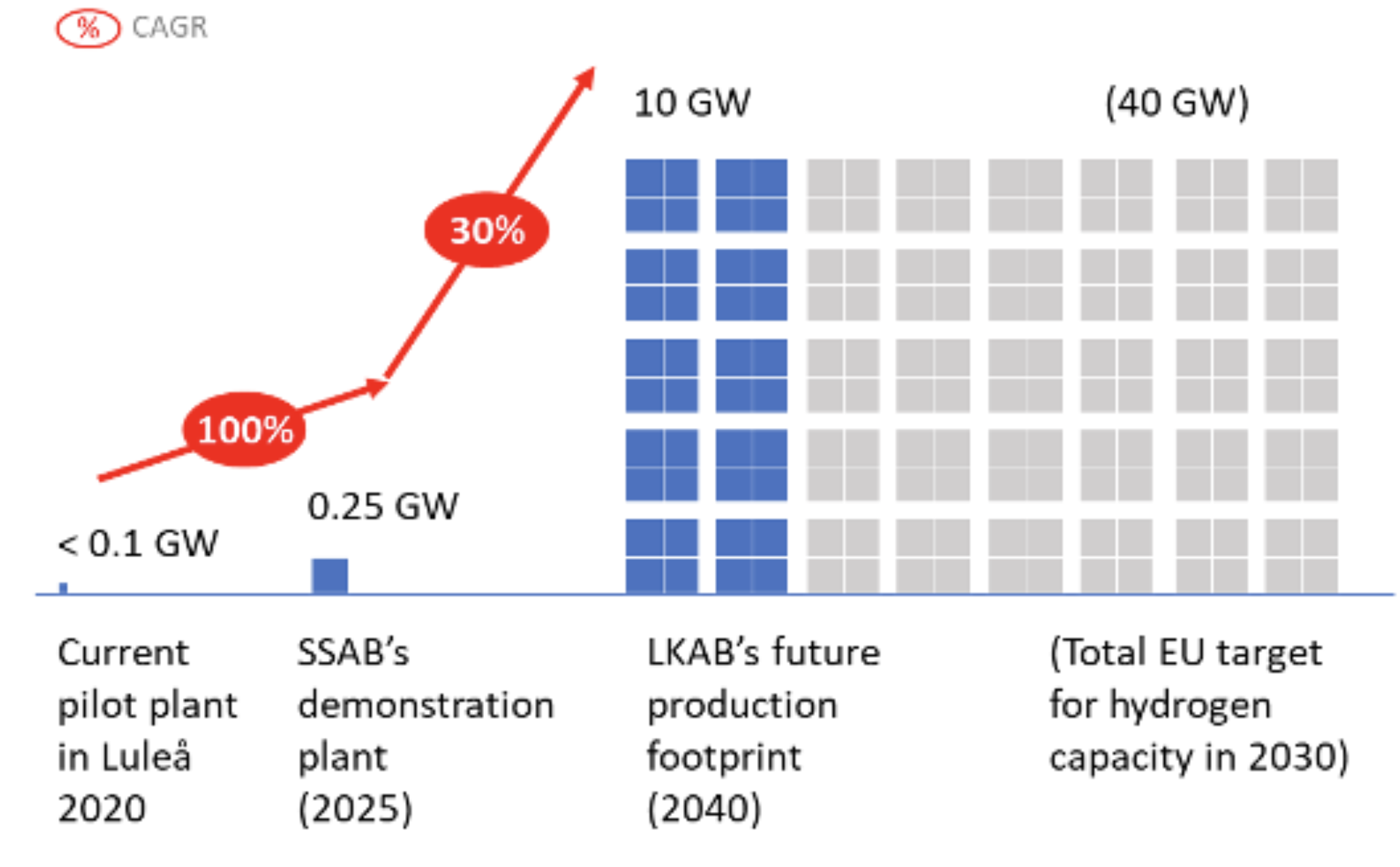 https://rmi.org/wp-content/uploads/2020/12/steel-hydrogen-graphic-TKB.png
Iron may be freed from oxide ore by electrolysis.
Sustainable Materialswith Both Eyes Open
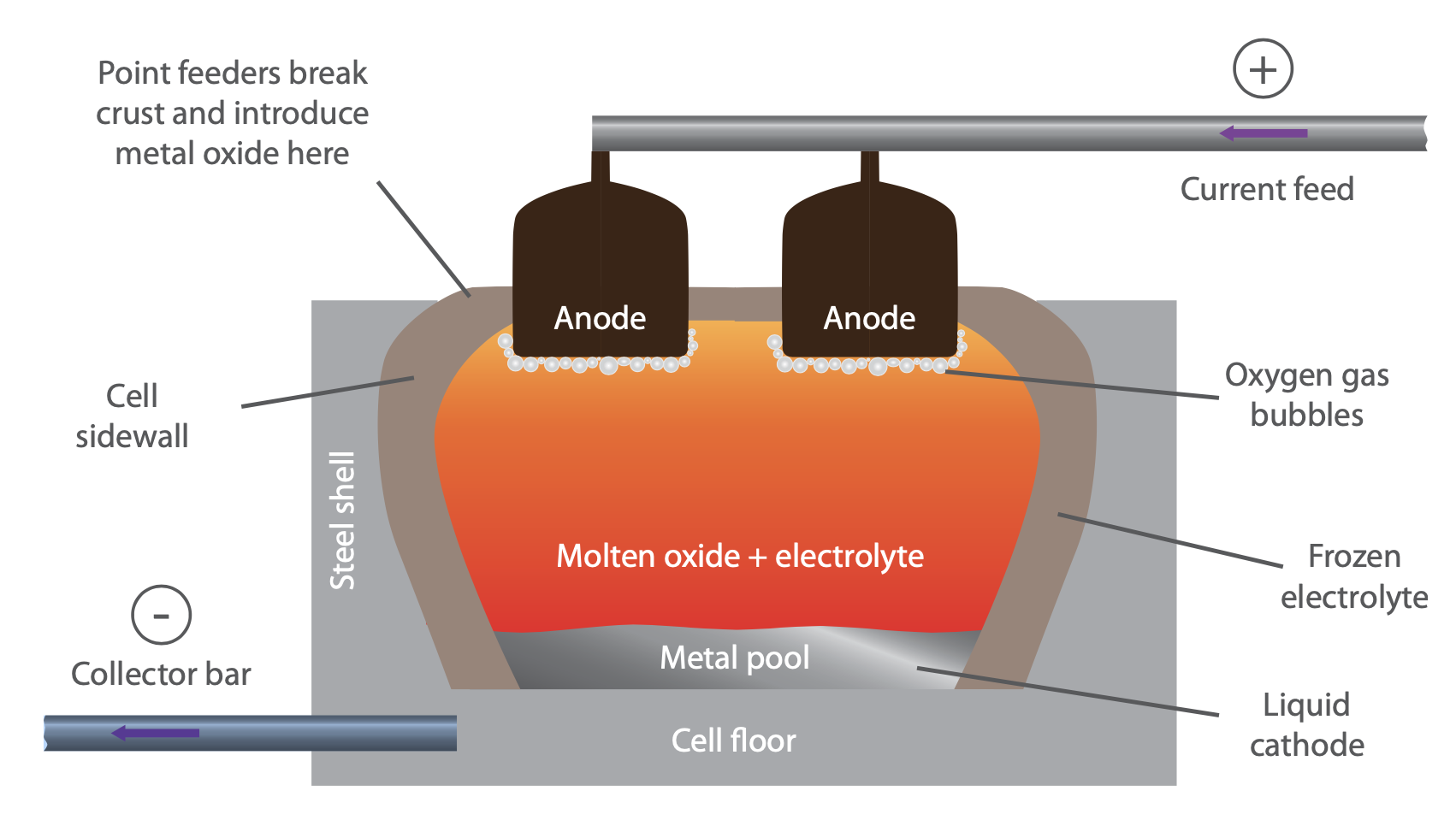 http://www.withbotheyesopen.com/read.php
Iron reduced by electrolysis eliminates CO2 emissions.
https://www.youtube.com/watch?v=-pYNzxorJs0&feature=emb_logo
Sustainable Materialswith Both Eyes Open
45 Mt of aluminum are used each year.
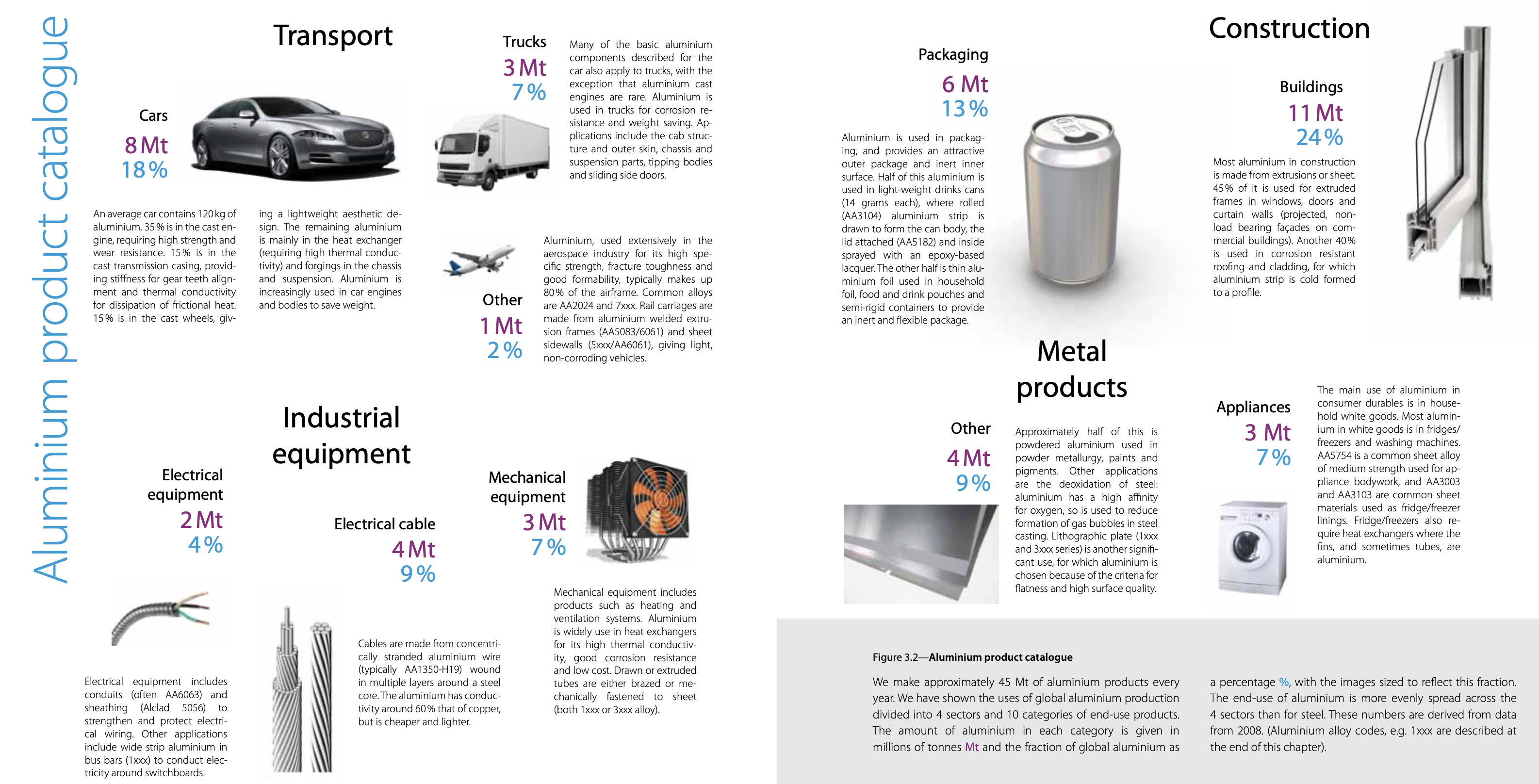 http://www.withbotheyesopen.com/read.php
Sustainable Materialswith Both Eyes Open
Sankey aluminum flow
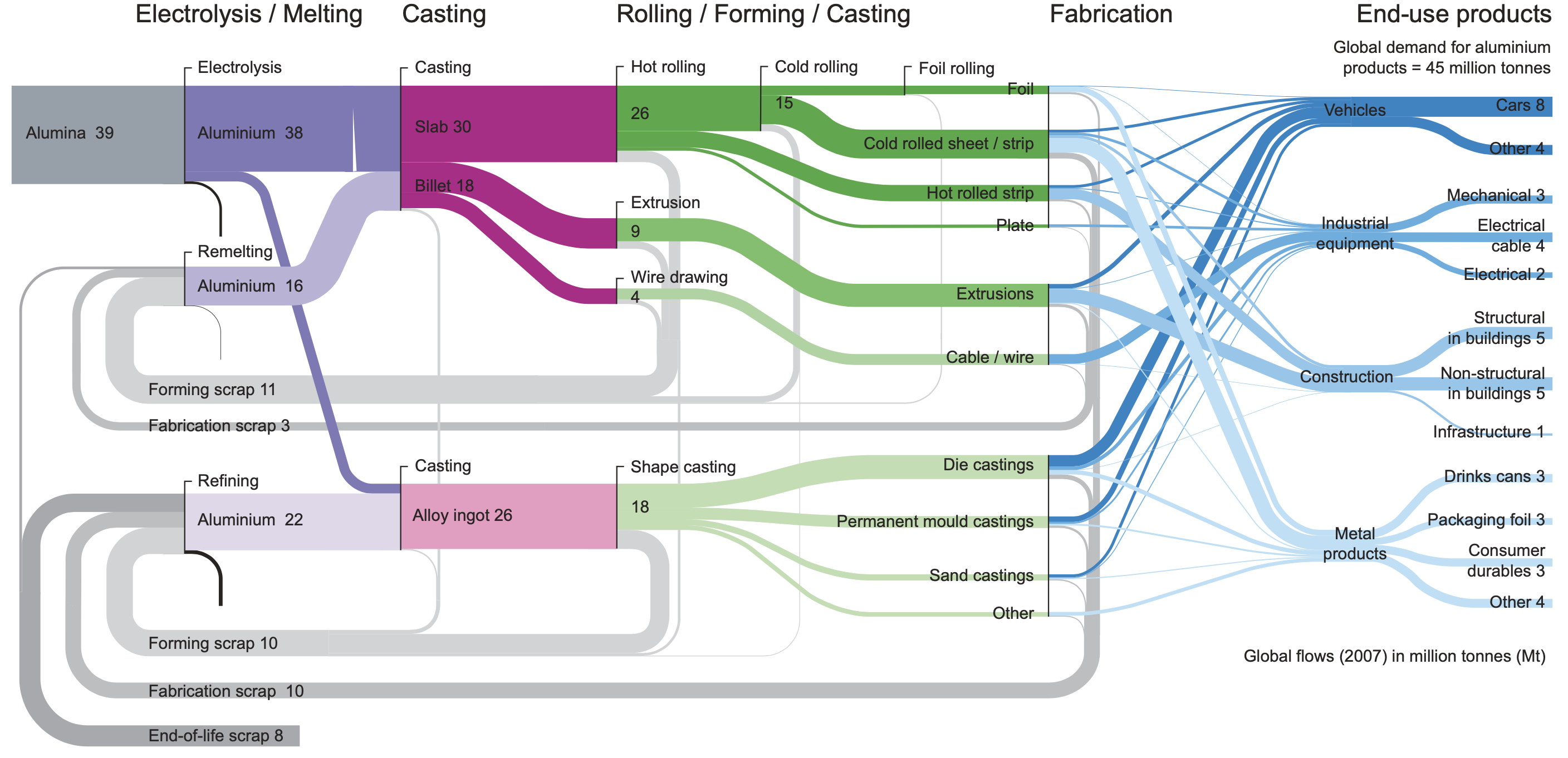 http://www.withbotheyesopen.com/read.php
What else? Re-engineer the materials processes.
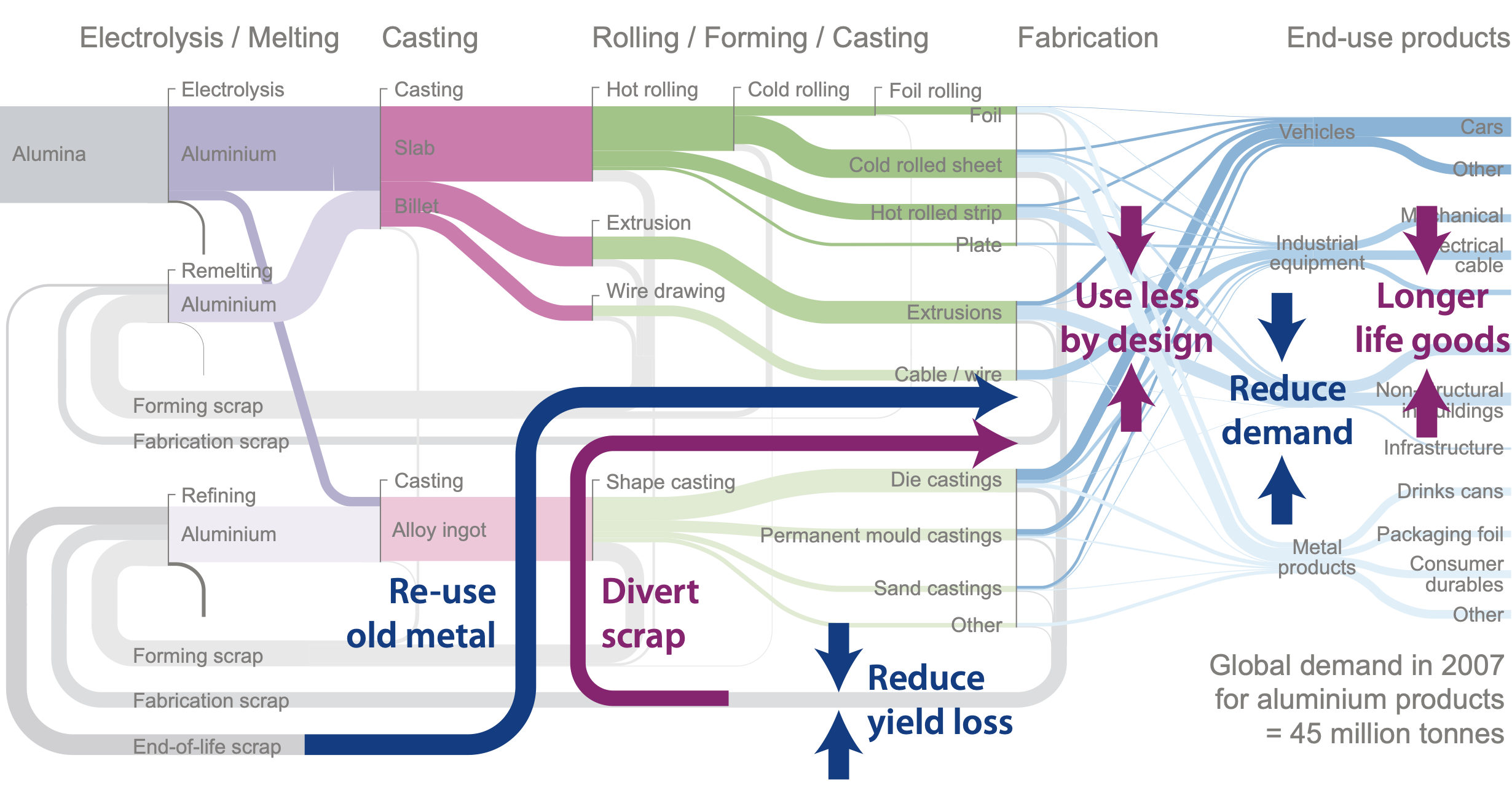 Text block
Shipbuilding technology for whole new factories.
Shell's natural gas liquifaction plant larger than 5 aircraft carriers.
https://en.wikipedia.org/wiki/Floating_production_storage_and_offloading
https://www.abc.net.au/news/2020-08-21/worlds-largest-floating-lng-factory-remains-in-shutdown/12565490
13 Industry
3200 GWt power today
Cement
Plasma arc temperatures
Iron reduction, electrolysis
Aluminum, solid electricity
Shipyard building factories
Fission is in Fashion